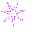 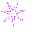 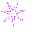 LỚP :     3A
Môn: Tập đọc
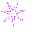 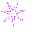 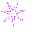 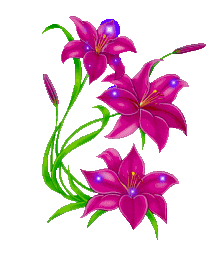 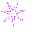 Tập đọc
Kiểm tra bài cũ
Vì sao hai bạn nhỏ giận nhau?
Bố đã trách mắng En-ri-cô như thế nào?
Theo em mỗi bạn có điểm gì đáng khen?
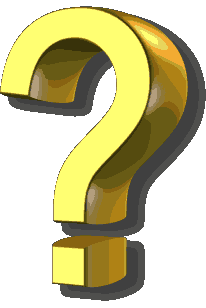 Tập đọc
Khi mẹ vắng nhà
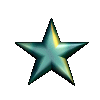 Trần Đăng Khoa
Khi mẹ vắng nhà, em luộc khoai
Khi mẹ vắng nhà, em cùng chị giã 
Khi mẹ vắng nhà, em thổi cơm
Khi mẹ vắng nhà, em nhỏ cỏ vườn
Khi mẹ vắng nhà, em quét sân và quét cổng

Sớm mẹ về, thấy khoai đã chín
Buổi mẹ về, gạo đã trắng tinh
Trưa mẹ về, cơm dẻo và ngon
Chiều mẹ về, cỏ đã quang vườn
Tối mẹ về, cổng nhà sạch sẽ
Tập đọc
Khi mẹ vắng nhà
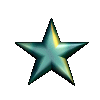 Trần Đăng Khoa
…….

Mẹ bảo em: Dạo này ngoan thế!
- Không, mẹ ơi! Con đã ngoan đâu!
Áo mẹ mưa bạc đầu
Đầu mẹ nắng cháy tóc
Mẹ ngày đem khó nhọc
Con chưa ngoan, chưa ngoan!